Напрямки роботи ЩОДО ПІДГОТОВКИ ВЧИТЕЛІВ І УЧНІВ ДО ЗНО З УКРАЇНСЬКОЇ МОВИ ТА ЛІТЕРАТУРИ
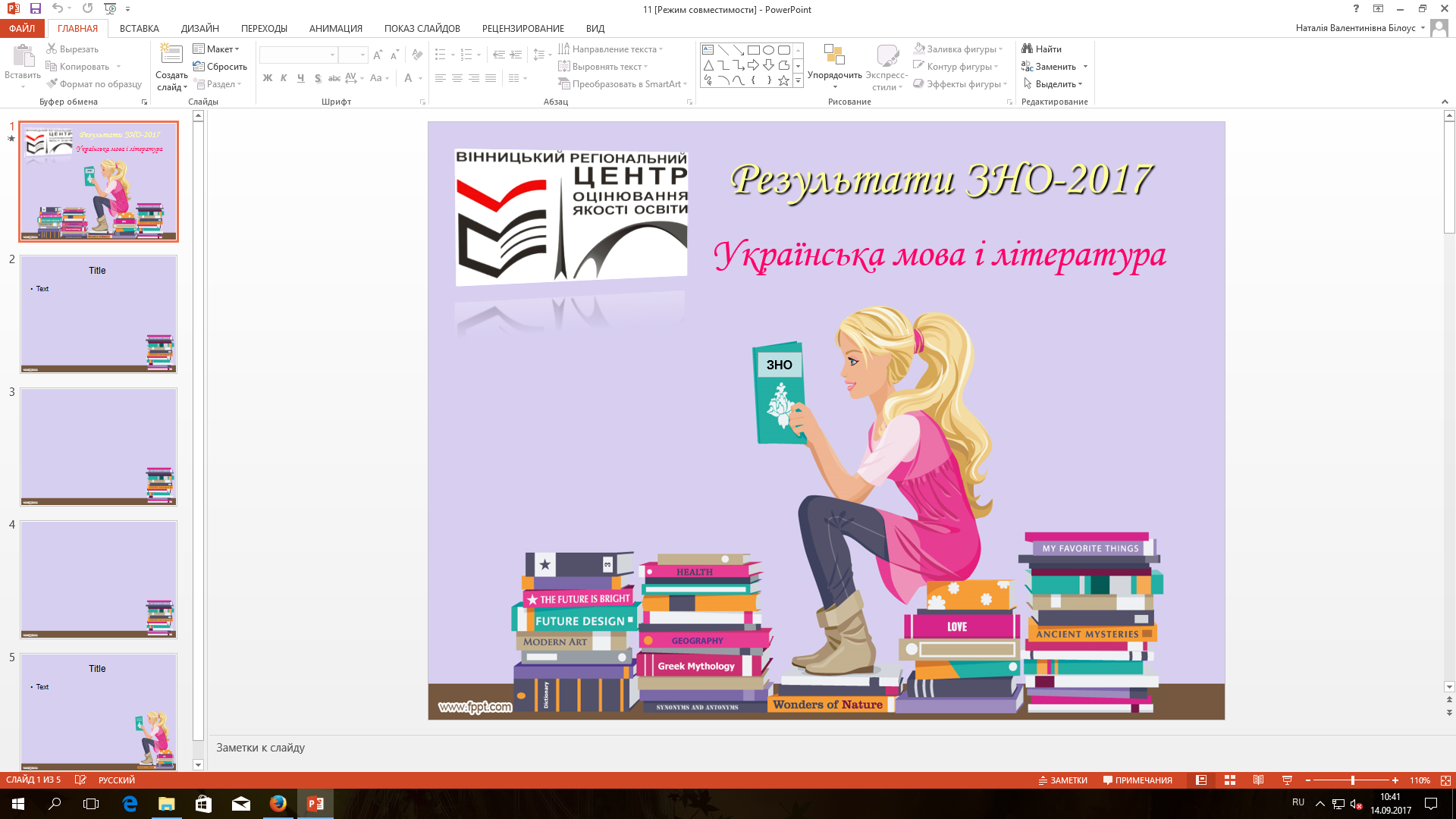 Коваленко Л.В.
зОВНІШНЄ НЕЗАЛЕЖНЕ  ОЦІНЮВАННЯ 
є однією з  форм конкурсного відбору  випускників до вищого навчального закладу, а тому 
не належить до навчально-виховного процесу
Нормативні документищодо ЗНО
Відповідно до п.6 Порядку зовнішнього незалежного оцінювання та моніторингу якості освіти, затвердженого  постановою Кабінету Міністрів України від 25 серпня 2004 року №1095, та п.1 постанови Кабінету Міністрів України від 31.12.2005 РОКУ №1312 “Про невідкладні заходи щодо запровадження зовнішнього незалежного оцінювання та моніторингу якості освіти” ЗНО навчальних досягнень випускників закладів  загальної середньої освіти є вступними випробуваннями до вищих навчальних закладів.
Особливості підготовки до ЗНО вчителів та учнівДля успішної підготовки до ЗНО вчителеві рекомендується підібрати комплект навчальних засобів:
Навчальні програми
“Інформаційні матеріали”, підготовлені Українським центром оцінювання якості освіти
Шкільні підручники
Довідники
Збірники тестових завдань
Посібники
Користуватися рекомендовано  підручниками, посібниками та збірниками, рекомендованими МОН України та УЦОЯО
Підготовка учнів до ЗНО на різних етапах навчання:
під час вивчення нового матеріалу;
під час перевірки знань (тестові завдання різної форми для поетапного контролю, тематичні та підсумкові тестові завдання);
для закріплення нового матеріалу (індивідуальні та групові тестові завдання);
як домашні завдання (тестові завдання для самоконтролю);
як групові та індивідуальні консультації з підготовки до ЗНО
Орієнтовний план щодо підвищення якості підготовки учнів до ЗНО
Учителям української мови та літератури
Педради
Семінари-практикуми, тренінги, методичні тижні, відкриті уроки, творчі конкурси
Проходження курсів, самоосвіта, підбір ефективних прийомів, участь в освітянських Інтернет-спільнотах
Прийняття рішень, планування, моделювання  шкільного інформаційного середовища щодо пІдготовки до ЗНО
Опрацювання прийомів і технік, обмін досвідом, взаємонавчання
Самостійне підвищення рівня компетентності
Науково-методична рада, 
творчі групи, 
фокус-групи, 
консультаційні пункти
Діагностика мотивації,  рівня навчальних досягнень учнів
Участь в дослідженнях.
Створення навчального електронного контенту щодо ЗНО
Розробка рекомендацій, методичних порад, випуск посібників
Моніторинг ефективності 
викладання
Інноваційна діяльність
Опрацювання прийомів, технік, обмін досвідом
Методичні тижні, показові уроки 
Семінари-практикуми: 
«Традиційна освіта та ЗНО»; 
"Інноваційні  можливості електронного навчального середовища з підготовки до ЗНО";
"Педагогічний дизайн уроку, націленого на підготовку до ЗНО"; 
Майстер-класи:
 «Нові підходи до навчання учнів української мови»; 
Тренінги 
«Тренінгові технології на уроках словесності»
«Оптимальність і ефективність інтерактивних вправ»
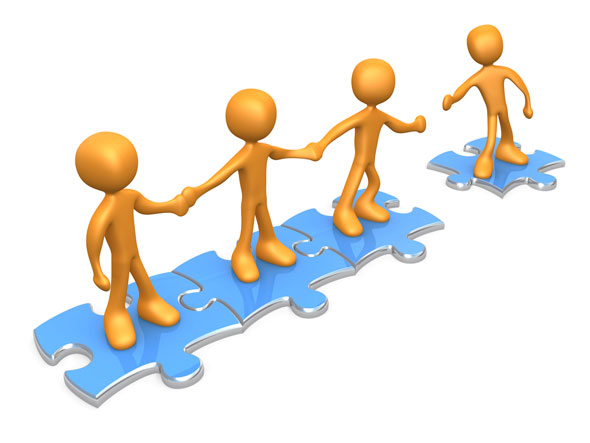 Самоосвітня діяльність вчителя щодо підвищення рівня професійної компетентності
Проходження курсів
Самоосвіта
Апробація нових прийомів 
Участь в освітянських Інтернет-спільнотах
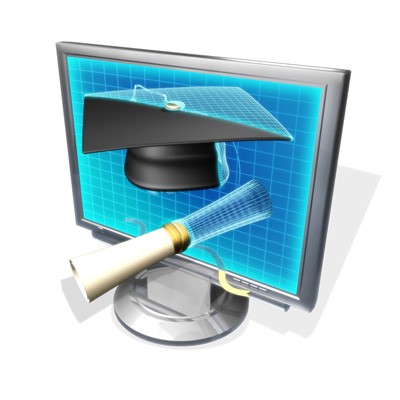 Моніторинг ефективності навчальної діяльності
Діагностика мотивації учнів
Діагностика рівня навчальних досягнень учнів 
Самодіагностика рівня кометентності педагогів
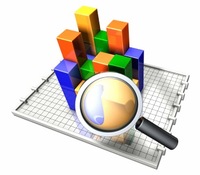 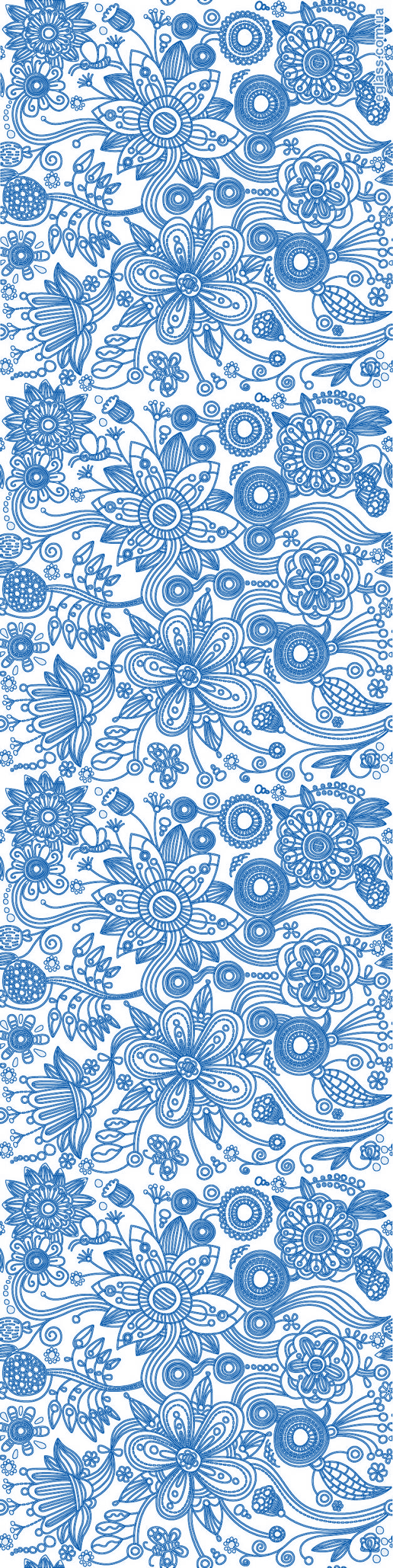 КВНЗ “Вінницька академія неперервної освіти” http:// (0432) Email: larisacowalenko21@gmail.comт. 0972788050
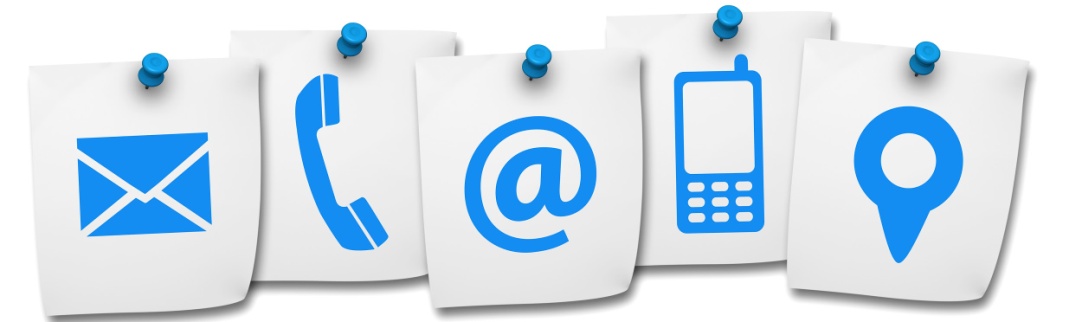